Metsäteollisuuden puunkäyttö ja tuontipuu Yhteensä 62,7 milj. m3 vuonna 2024 (2 % enemmän kuin vuonna 2023)
14.5.2025
LÄHDE: Luke
1
Teollisuus käytti puuta 62,6 miljoonaa kuutiota vuonna 2024 Raakapuun lisäksi teollisuus käytti sivutuotteena syntyvää haketta 8,7 milj. m3,joten puuraaka-aineen kokonaiskäyttö oli 71,4 milj. m3
14.5.2025
LÄHDE: Luke
2
Kotimaisen puun käyttö teollisuudessa
14.5.2025
LÄHDE: Luke
3
Puun kulku metsästä tehtaalle Suomessa 2024 (milj.m3)
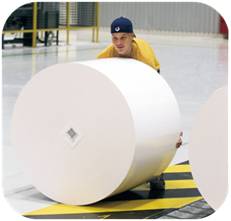 Tuontipuu ja hake
4
4
Puustopääoman kasvu 15 milj. m3
Teollisuuden
käyttämä
raakapuu (*)
63
Puuston 
kasvu
103
Kokonais-
poistuma
90
Hakkuu-
kertymä
74
Markkina-
puu (*)
62
Massa- ja
paperiteollisuus
31 + 7,9
31
55
7,9
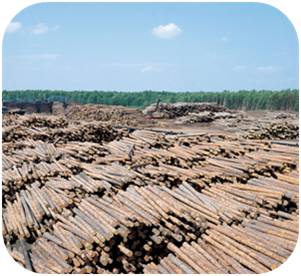 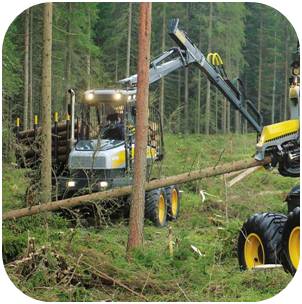 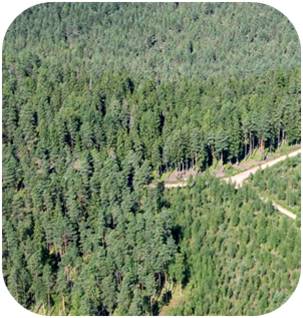 90
Hake ja puru
8,7
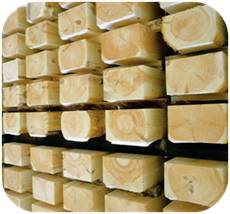 2,0
15
28
Polttopuu 7
Runkopuuhake 8
Raakapuun vienti
2,0
Puutuote-
teollisuus
28 + 1,0
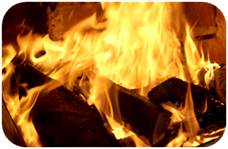 Hakkuutähde ja
luonnonpoistuma
16
(*) Hankinta- ja käyttömäärä voivat erota toisistaan, mikä johtuu puun varastoinnista
14.5.2025
LÄHDE: Luke
4
Puuraaka-aineen tuonti ja vienti 1980-2024
14.5.2025
LÄHDE: Tulli, Luke
5
Raakapuuta tuotiin Suomeen 5,6 milj. m3 vuonna 2024
Maittain
Tuoteryhmittäin
14.5.2025
LÄHDE: Tulli, Luke
6